Deutsch
6.КLASSE
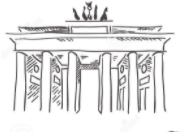 Thema der Stunde:
„Interviews der Woche“
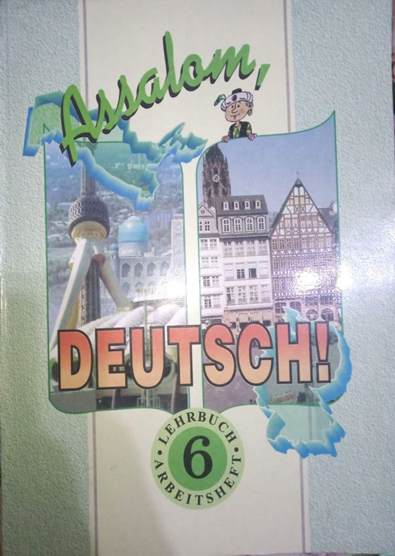 Plan der Stunde
Kontrolle der Hausaufgabe
 Wir hören die Interviews
 Wir machen Übung
 Grammatik
 Selbständige Arbeit
Kontrolle der Hausaufgabe
Was machen die Leute im Haus?
Frau Kunze putzt das Fenster.

Sandra bügelt die Wäsche.

Herr Schneider saugt den Teppich.

Melanie spült das Geschirr.
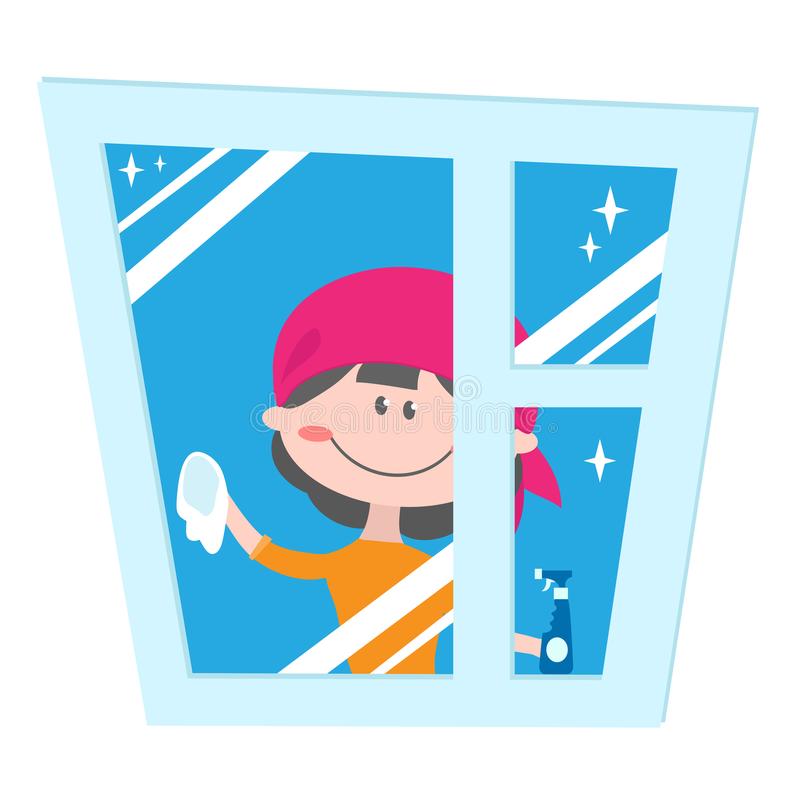 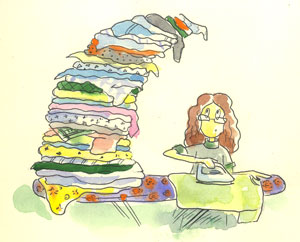 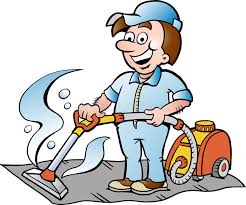 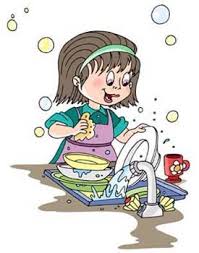 Kontrolle der Hausaufgabe
Was machen die Leute im Haus?
Michael faulenzt.

Jens und Uwe bringen Müll weg.

Herr Weber wäscht das Auto.

Familie Bauer deckt den Tisch.

Frau Schulz hängt die Wäsche auf.
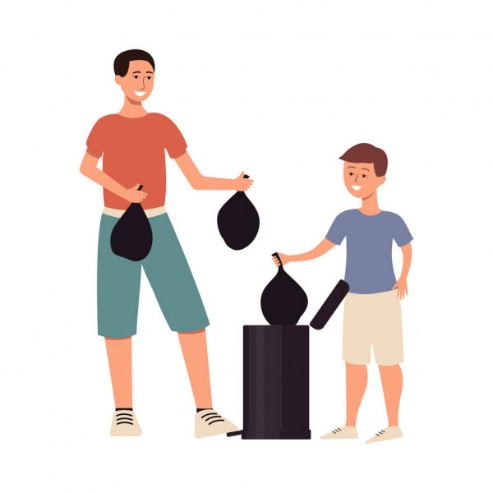 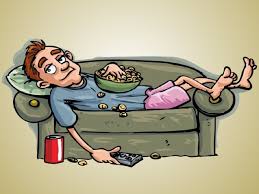 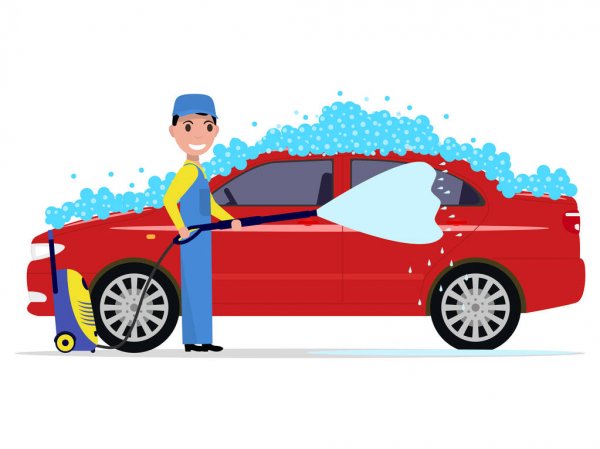 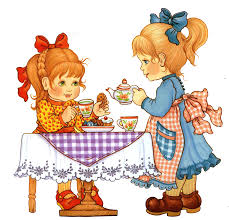 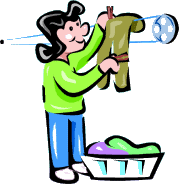 Interviews der Woche
Das interview mit Heiko
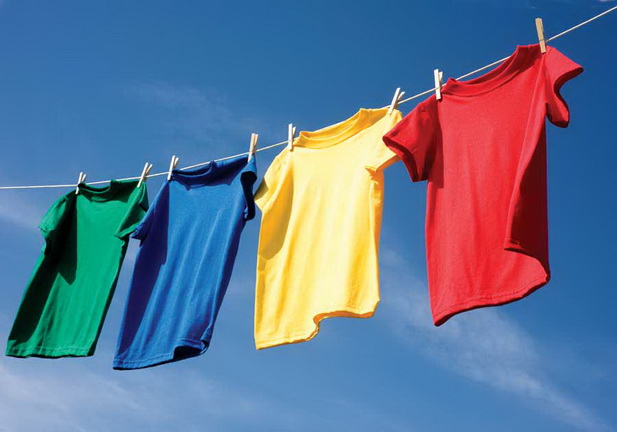 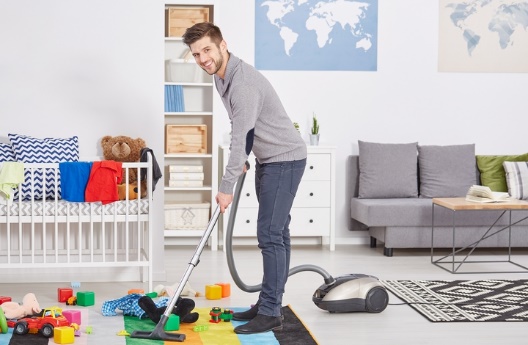 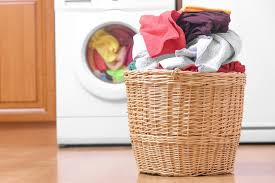 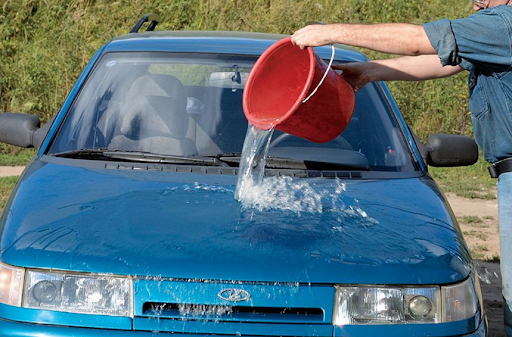 Interviews der Woche
Das interview mit Katja und Julia
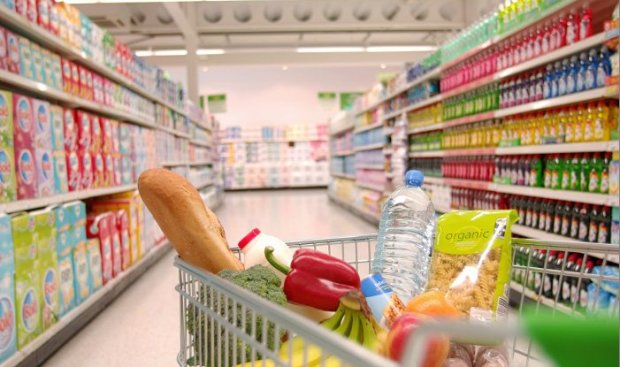 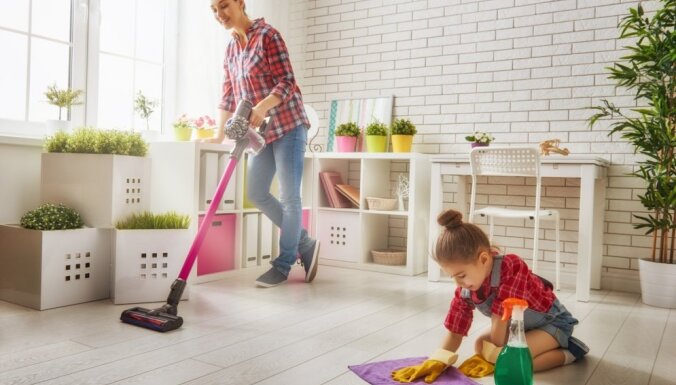 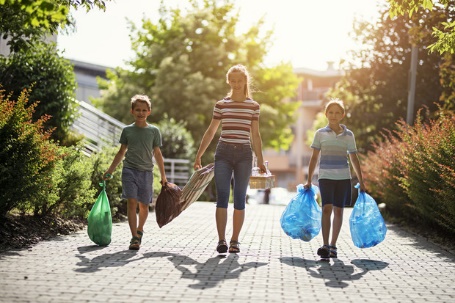 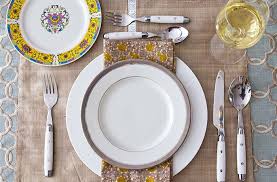 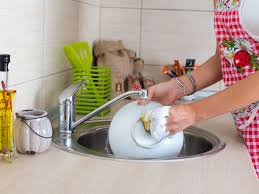 Interviews der Woche
Das interview mit Tino
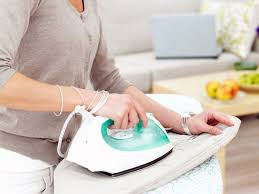 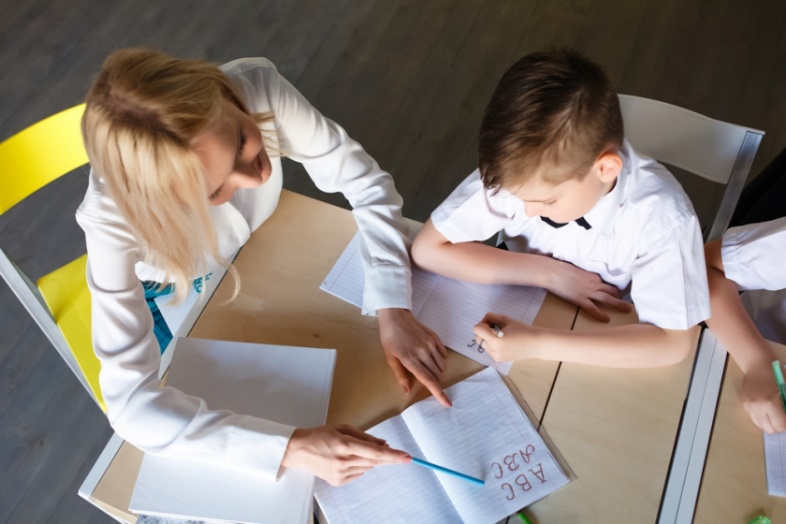 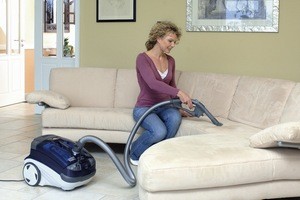 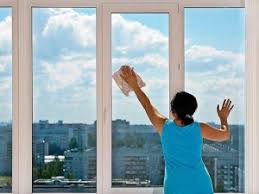 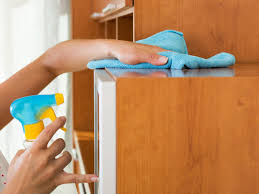 Wer sagt was?
Mithilfe ist eine nette Geste. 
Meiner Schwester helfe ich bei den Hausaufgaben. 
Mithilfe ist eine Pflicht. 
Ich helfe beim Staubsaugen und beim Wäscheaufhängen.
Ich spüle, bügle oder putze. 
In meinem Zimmer sauge ich die Teppiche.  
Manchmal helfe ich meinem Vater, das Auto zu waschen. 
Wir decken den Tisch. 
Mithilfe macht anderen Menschen Freude. 
Wir bringen den Müll weg.
Grammatik
Die Modalverben.
Im Deutschen gibt es 6 Modalverben. Das sind können, wollen, mögen, sollen, dürfen, müssen. Sie drücken das Verhalten des Sprechers zur Handlung aus. 
 Das Modalverb steht an der 2. Stelle, das Vollverb steht an der letzten Stelle im Satz. 
Sollen – lozim, shart, zarur bedeutet verpflichtet sein, nach jemandes Willen etwas zu tun
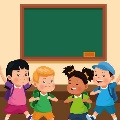 Grammatik
Die Modalverben.
Im Deutschen gibt es 6 Modalverben.Das sind können, wollen, mögen, sollen, dürfen, müssen. Sie drücken das Verhalten des Sprechers zur Handlung aus. 
 Das Modalverb steht an der 2. Stelle, das Vollverb steht an der letzten Stelle im Satz. 
Sollen – быть обязанным bedeutet verpflichtet sein, nach jemandes Willen etwas zu tun
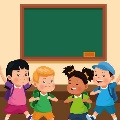 Grammatik
Die Konjugationstabelle des Modalverbs
Was passt zusammen?
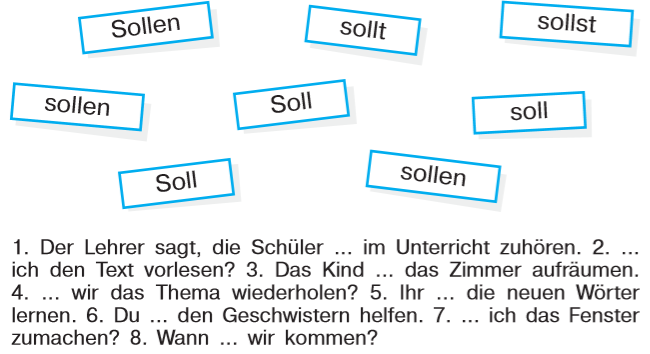 Selbständige Arbeit
Übung 14, Seite 109 
 Die Sätze ergänzen mit Modalverb sollen
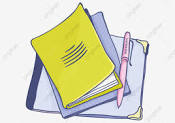 Ende der Stunde
Unsere Stunde ist zu Ende.
Danke für Aufmerksamkeit!
Auf Wiedersehen!
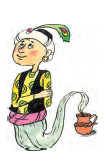